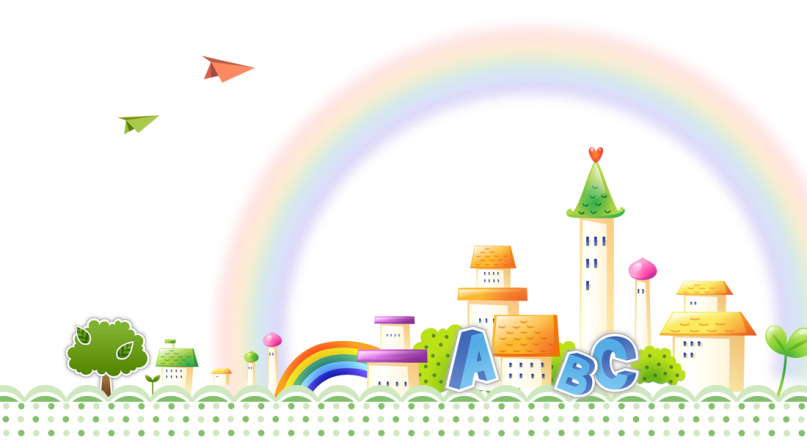 MOÂN TIEÁNG VIEÄT
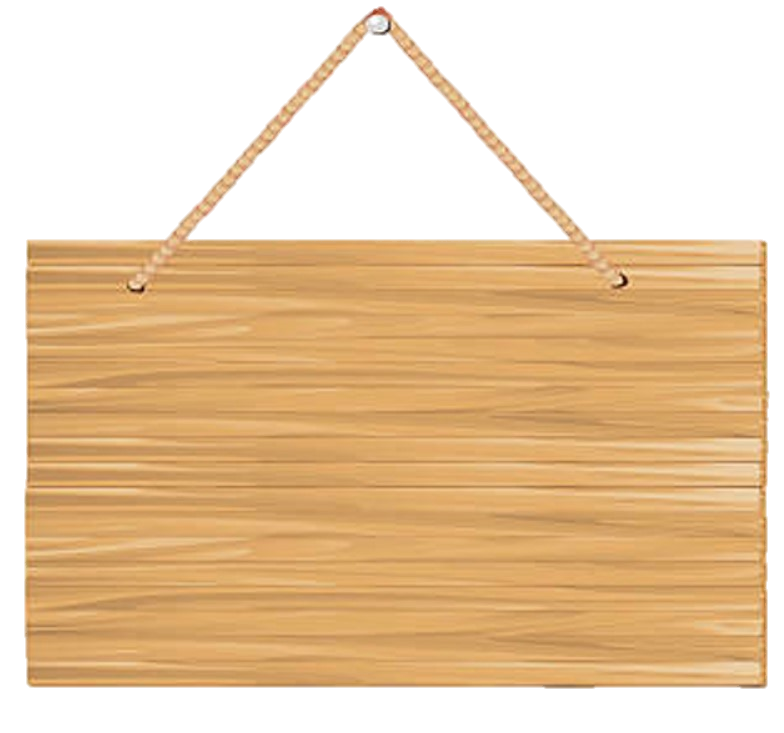 THỬ TÀI CÙNG MOCA
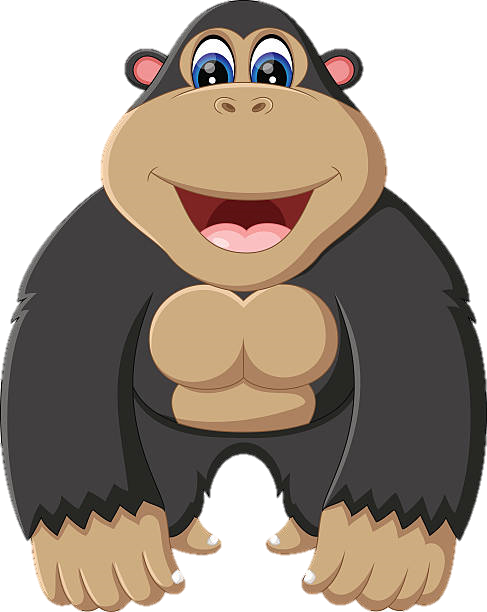 1. aêm /aâm
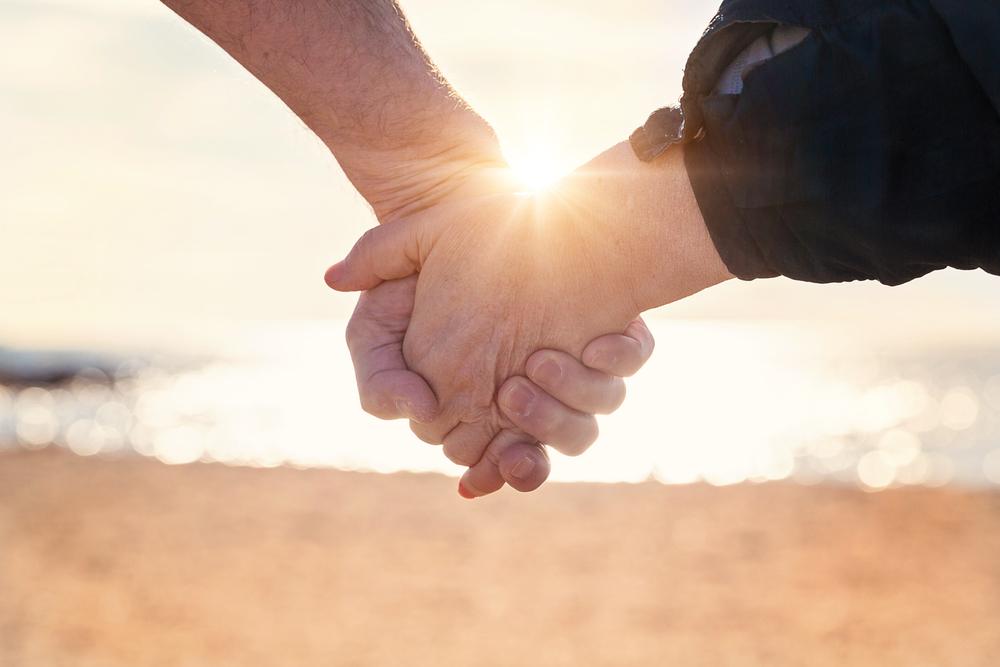 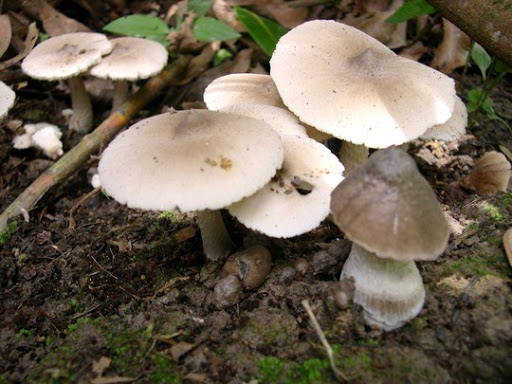 aêm
n....
aâm
n....
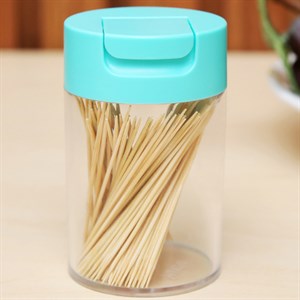 aâm
aêm
quan t......
loï t....
2. om /oâm/ ôm
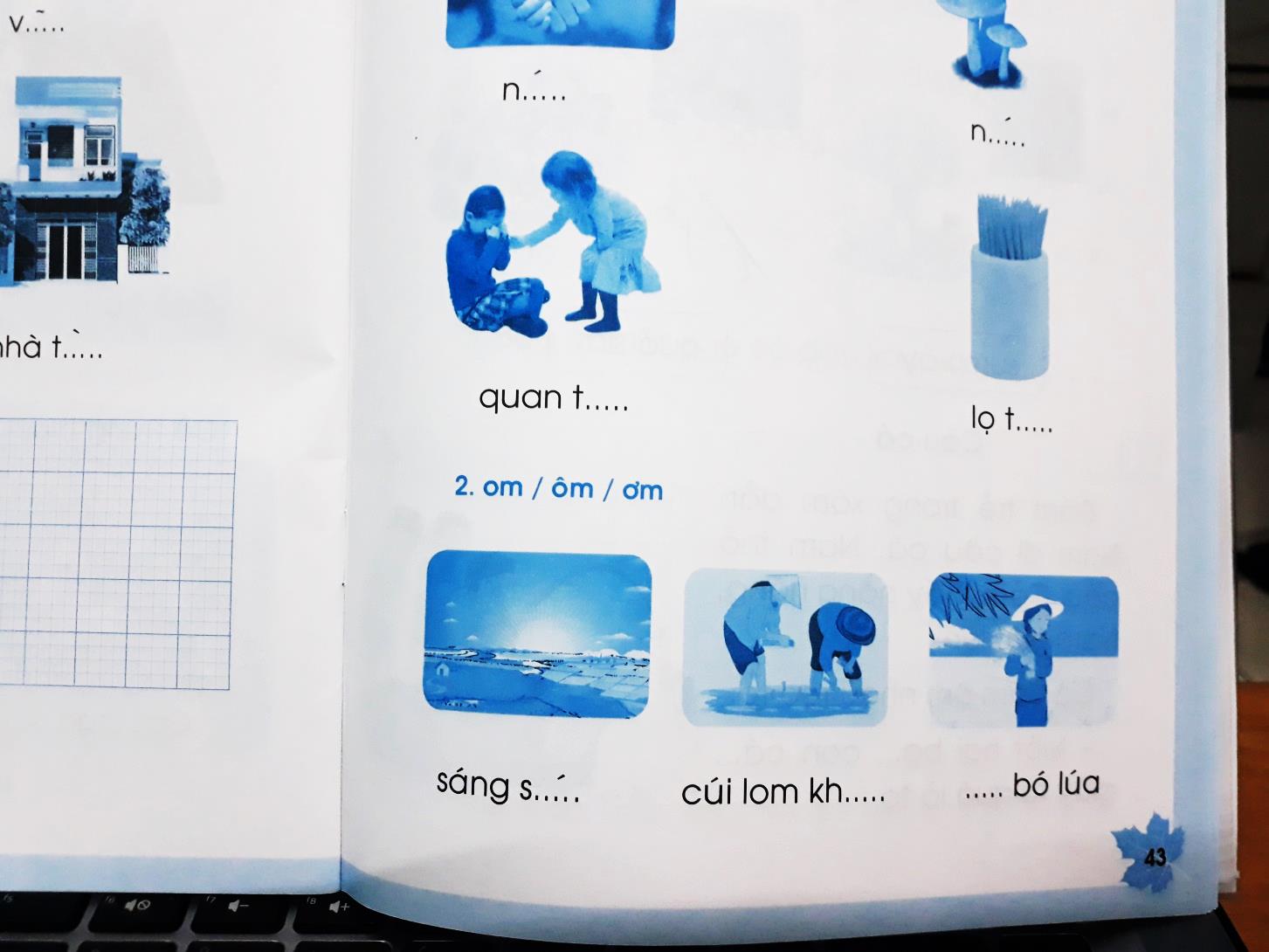 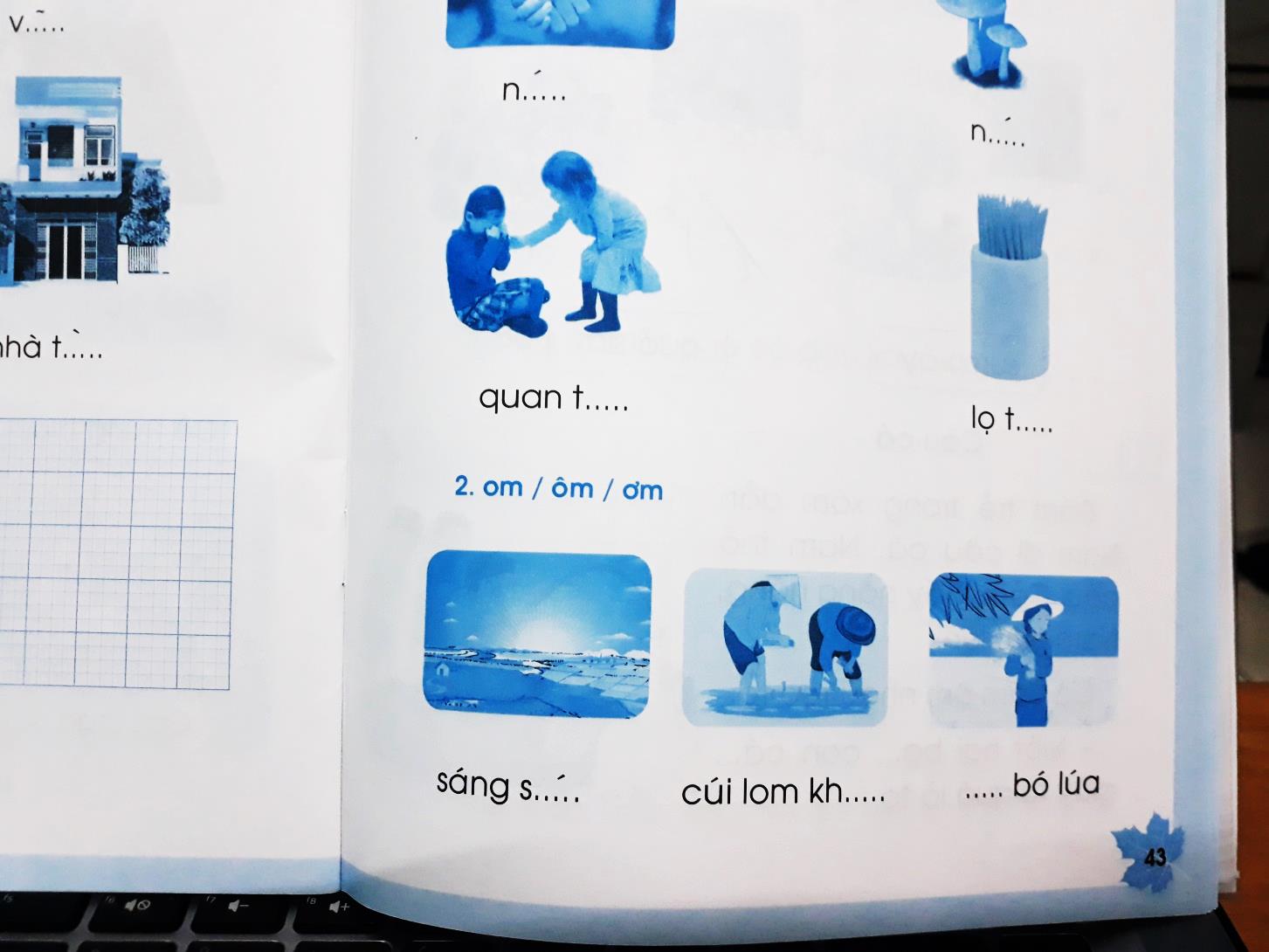 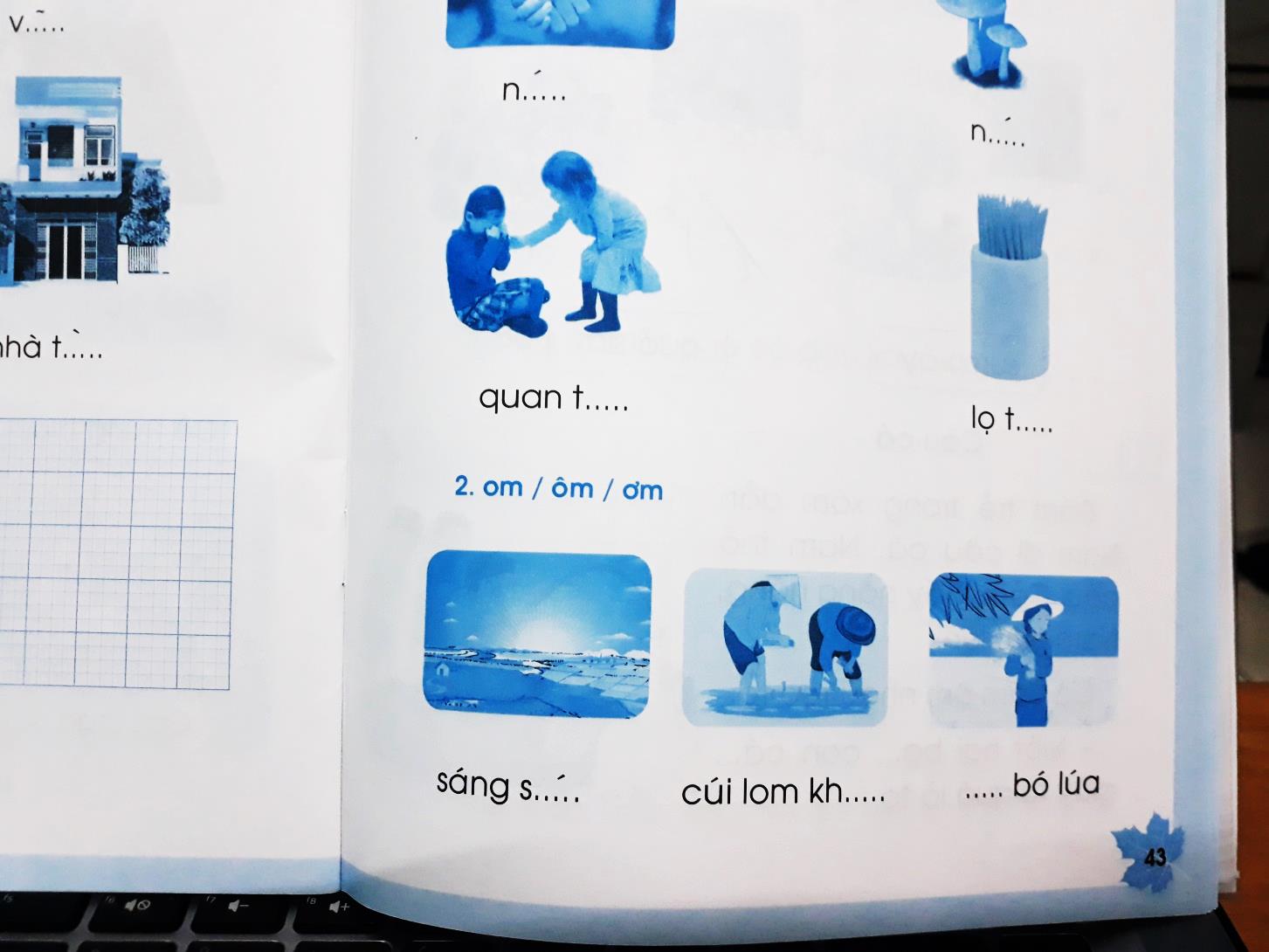 ôm
saùng s.....
cuùi lom kh...
...... boù luùa
oâm
om
Ñieàn töø vaøo choã troáng
…............ ra ñoàng töø saùng sôùm.
Luyện tập, thực hành các âm vần mới
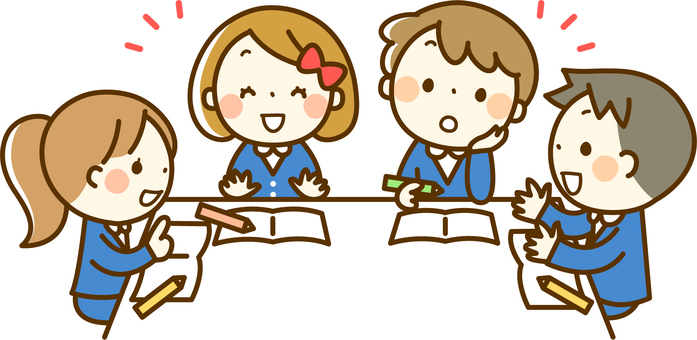 Ñieàn töø vaøo choã troáng
…Nam .........................................
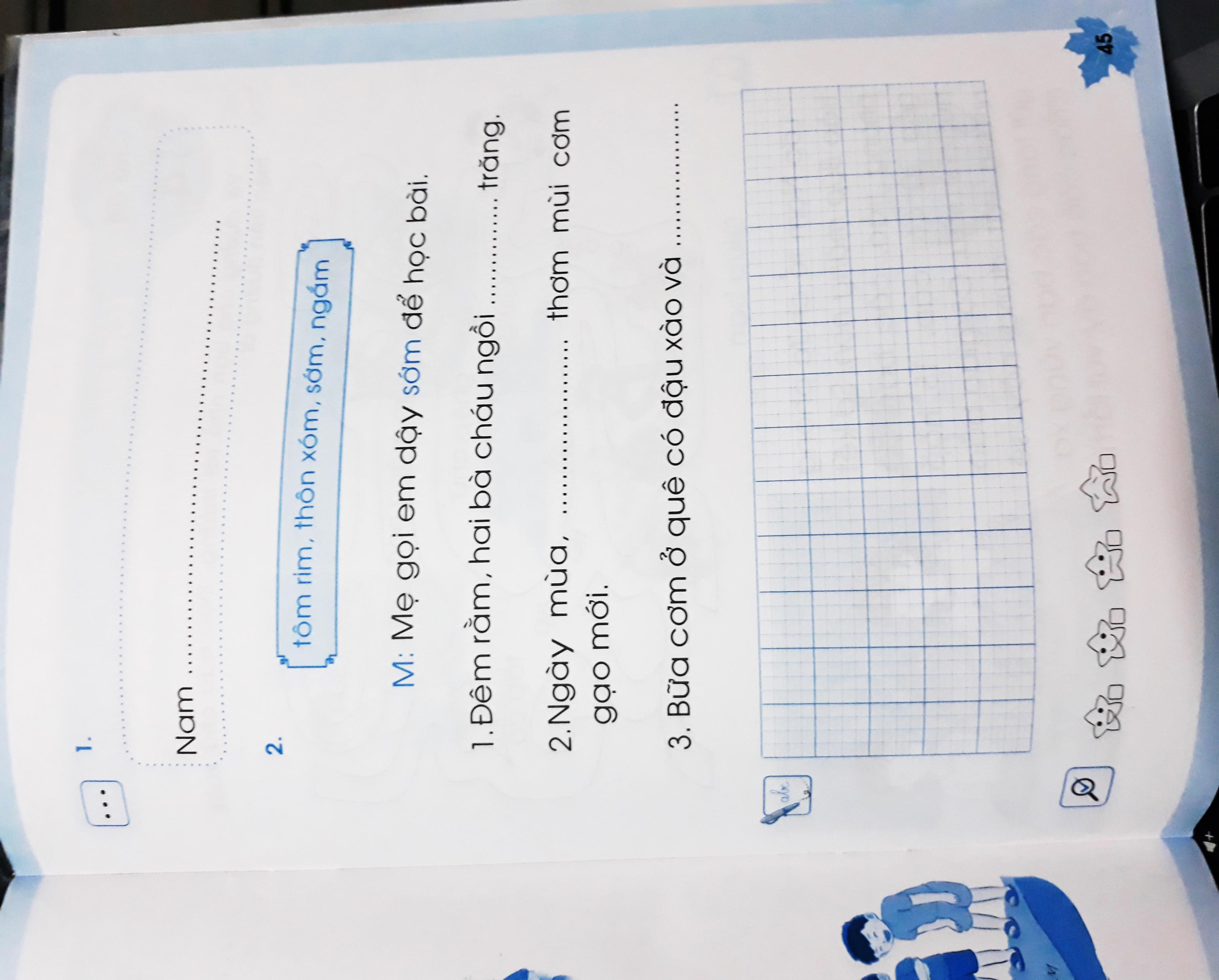 ngaém
thoân xoùm
toâm rim
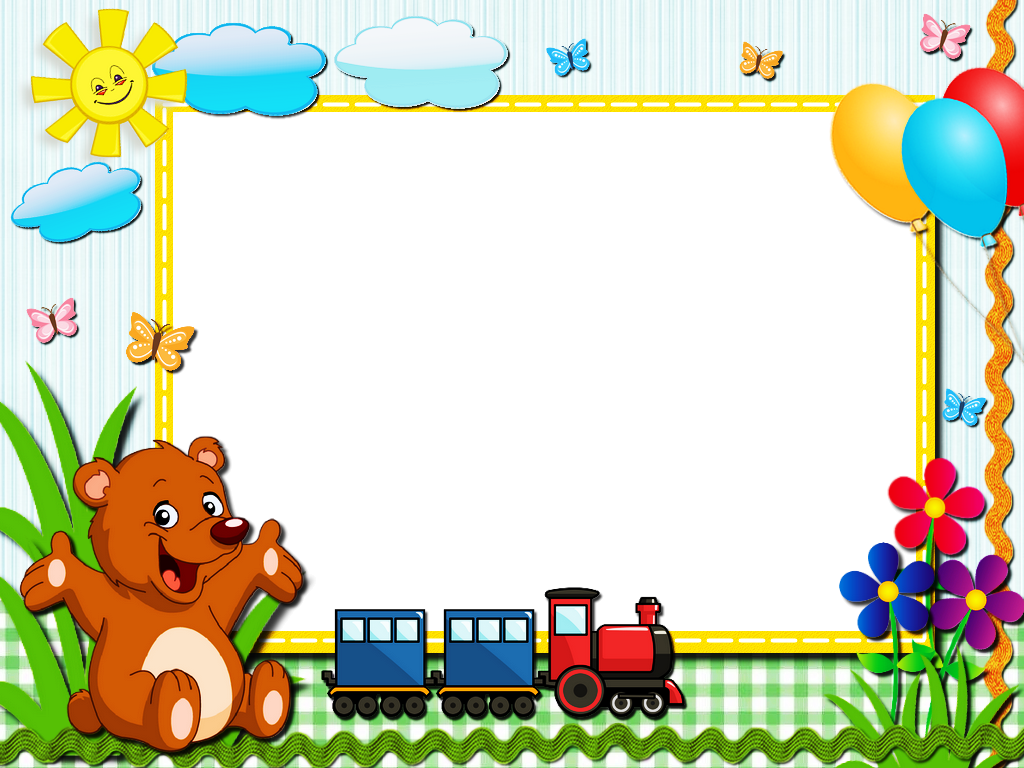 Cuûng coá
Ai nhanh hôn
[Speaker Notes: GV chia lớp thành 2 đội. Các đội sẽ lần lượt thách đố nhau. Đội 1 nêu vần, đội 2 tìm tiếng chứa vần và ngược lại.]
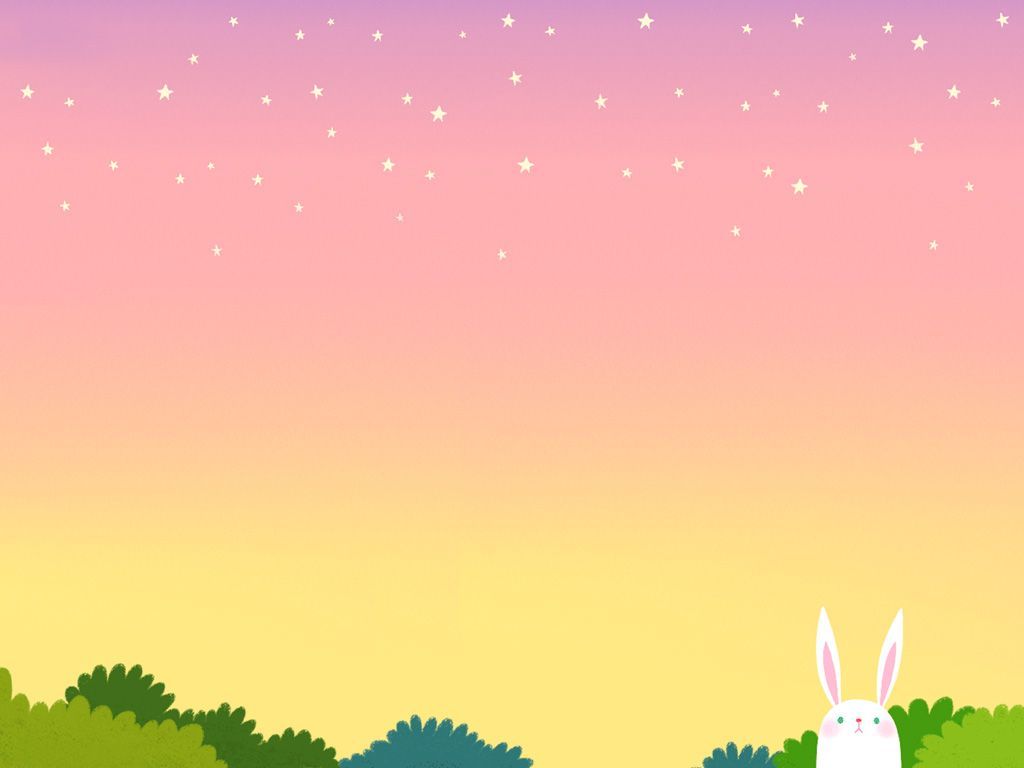 Chaøo taïm bieät 
caùc con
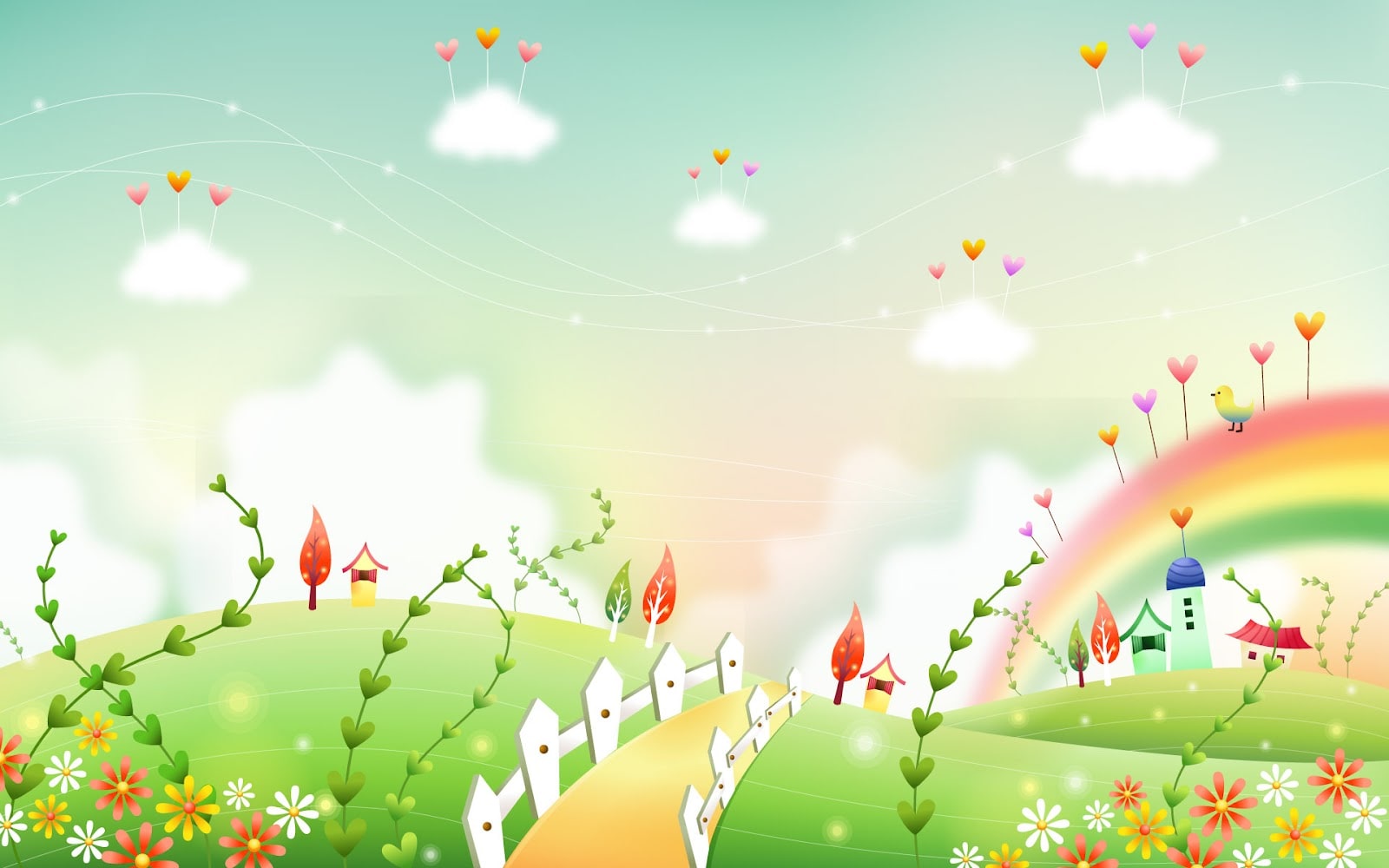 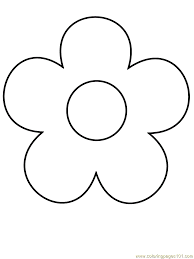 Kết thúc tiết học